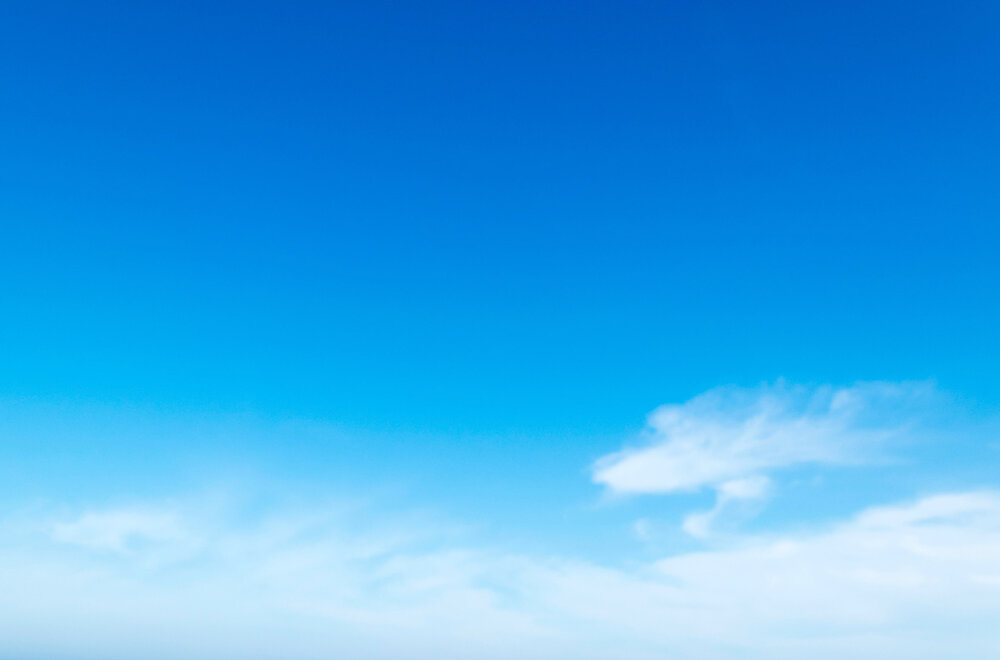 Il cielo non ha muri storia di amicizia e di pace
GIUSEPPINA ESPOSITO 
SEZ M PLESSO SICILIANO
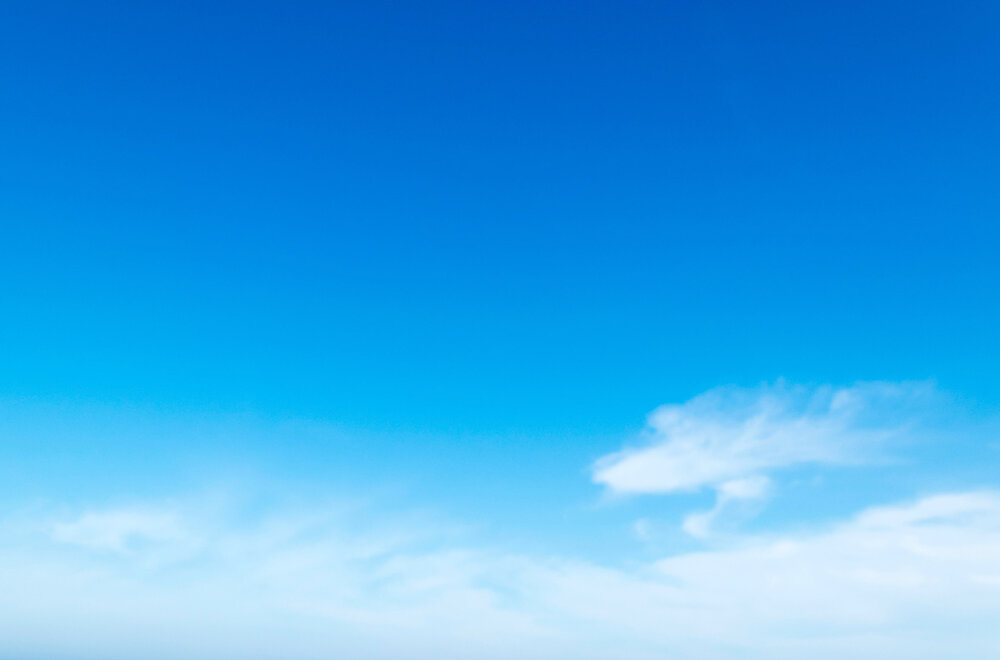 Bambini ascoltate…
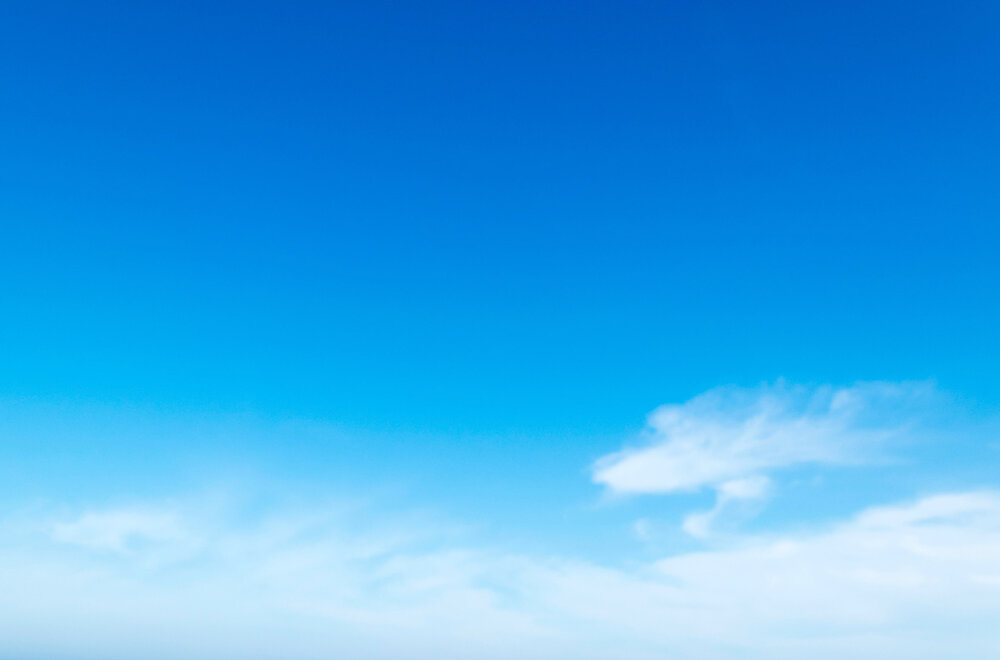 …La storia continua
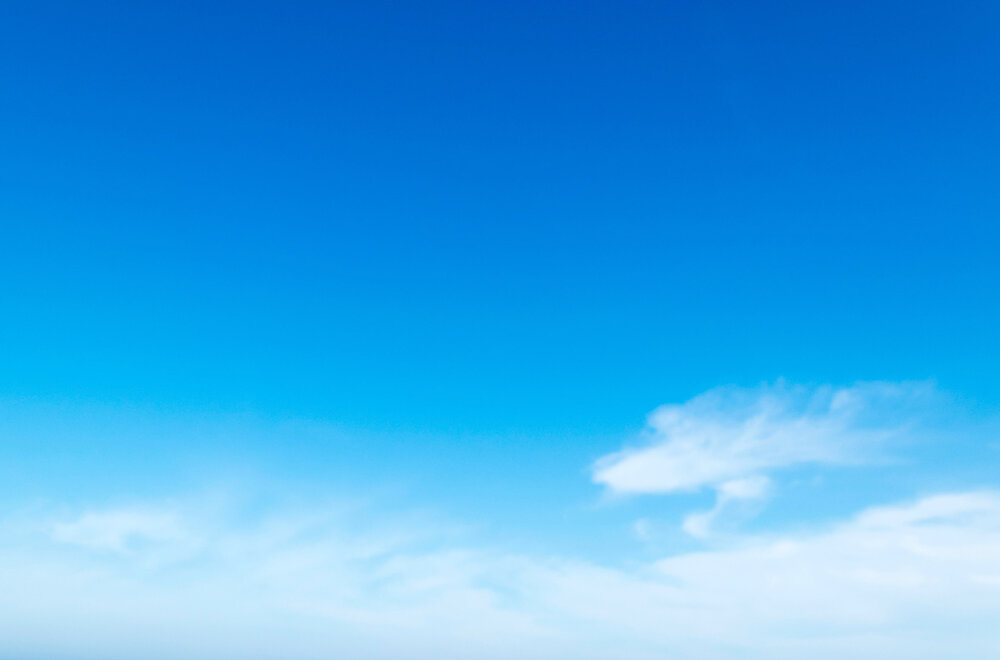 Campi di esperienza coinvolti
i discorsi e le  parole
Immagini, suoni e colori